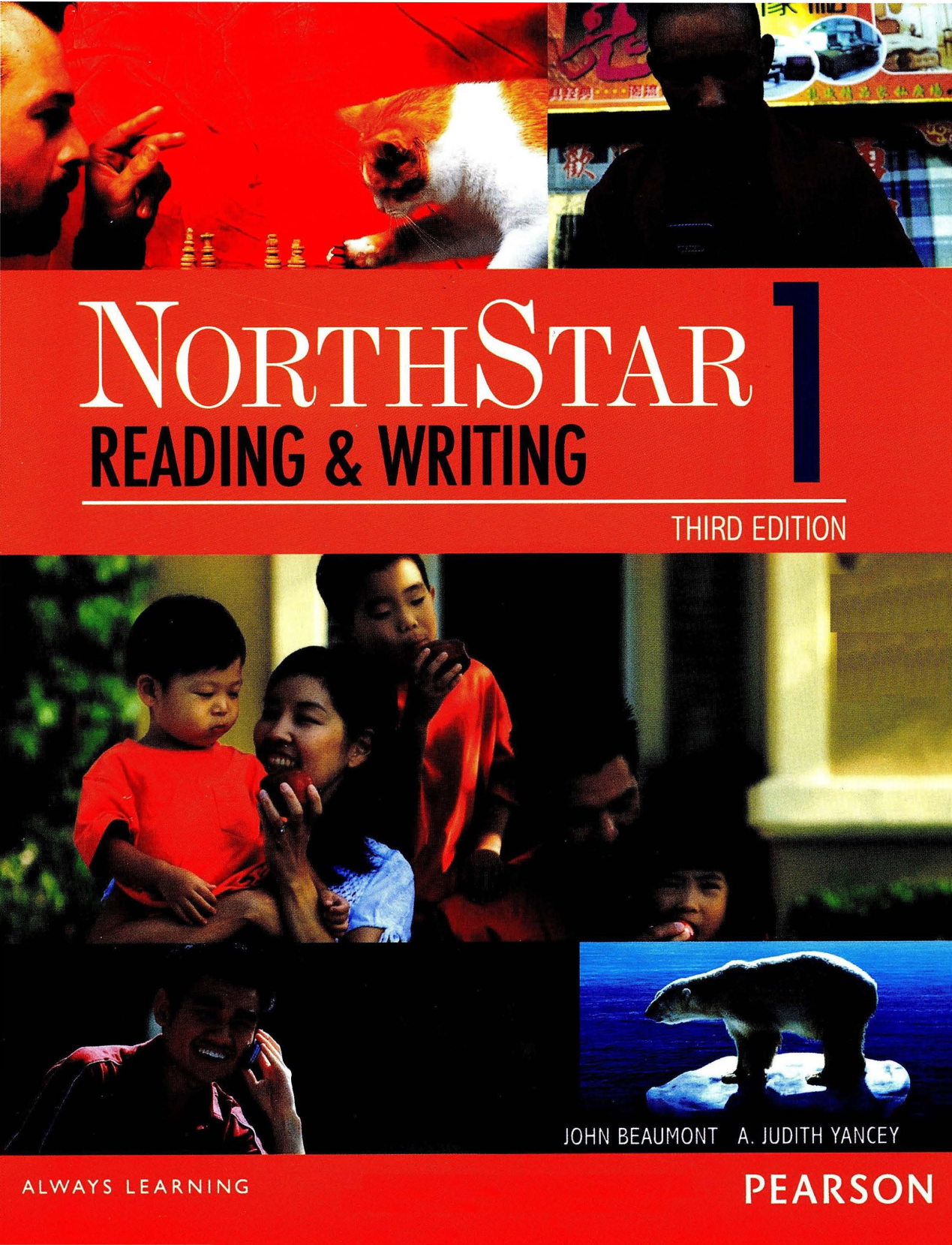 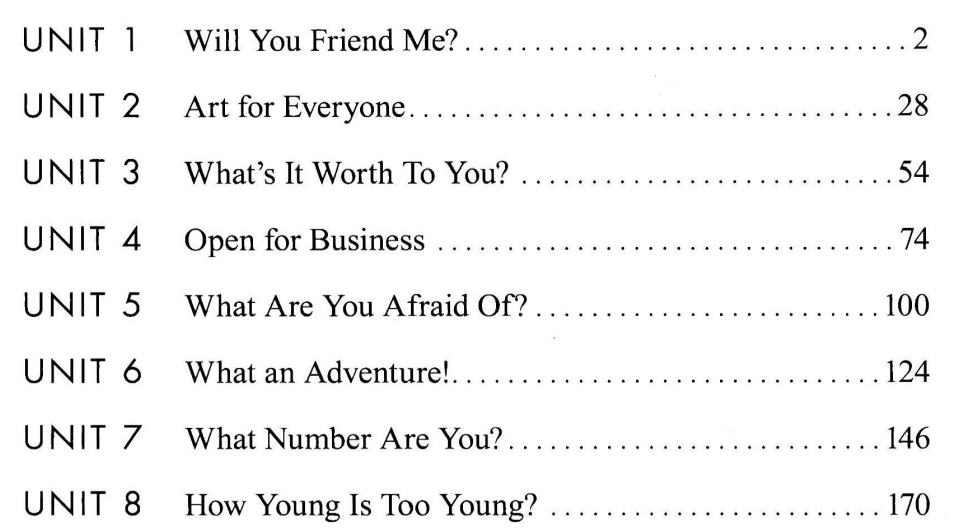 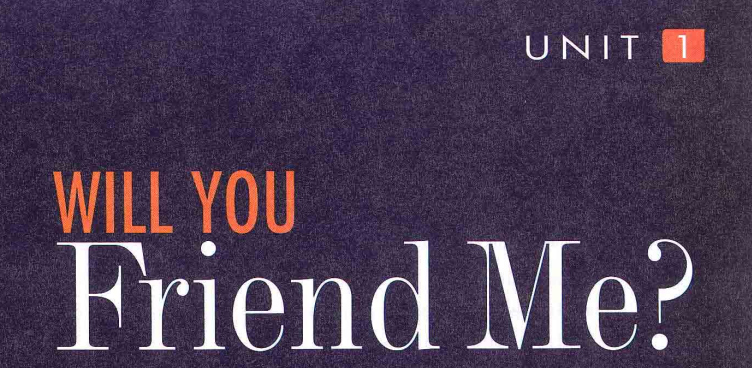 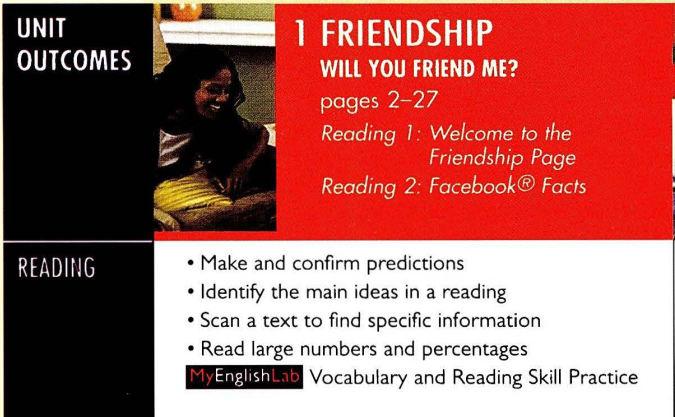 https://yourhomework.net/vocabulary/lesson/000000464002
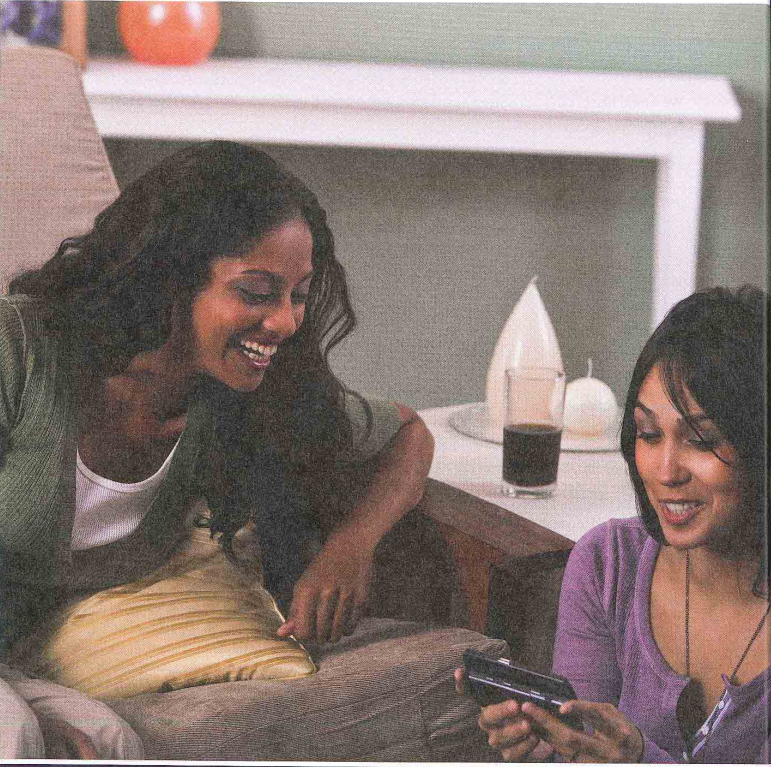 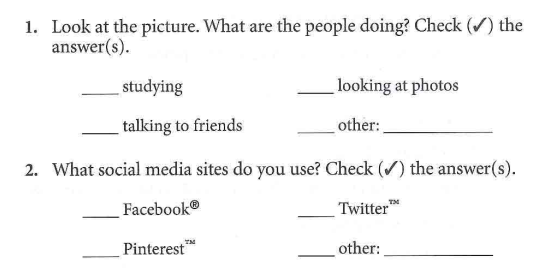 

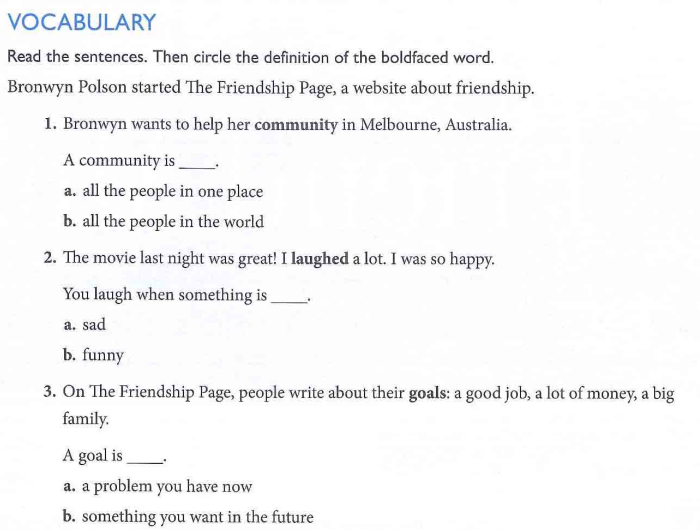 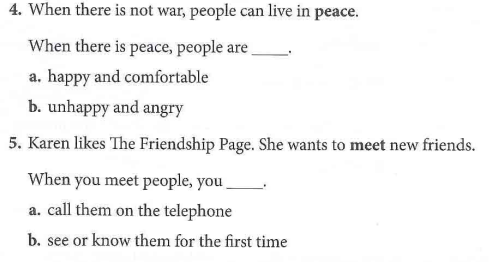 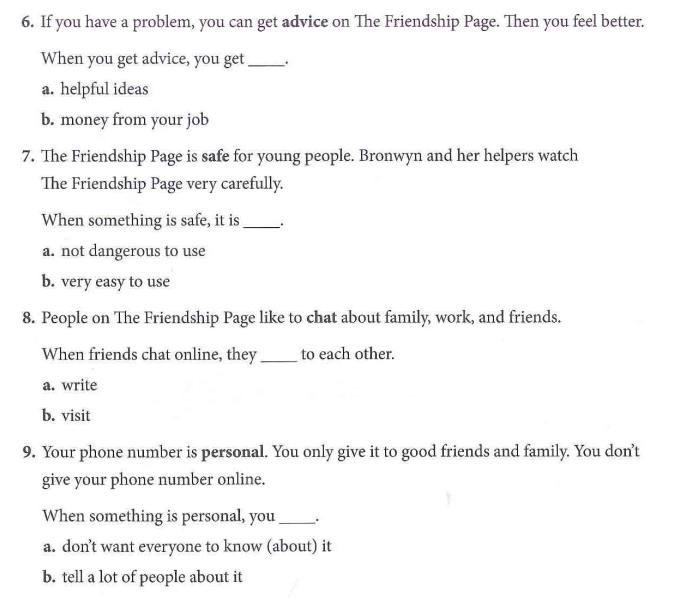 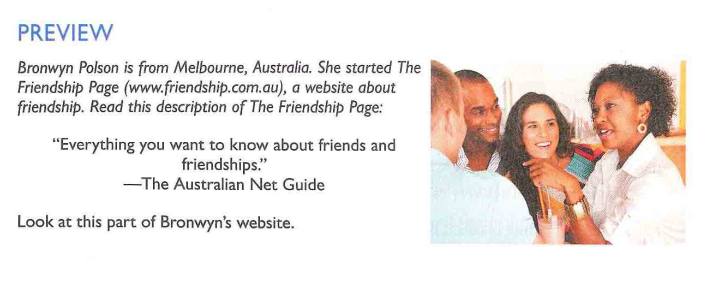 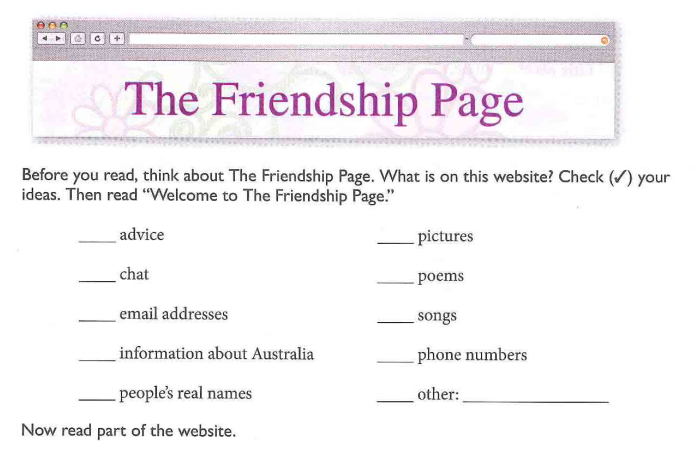 




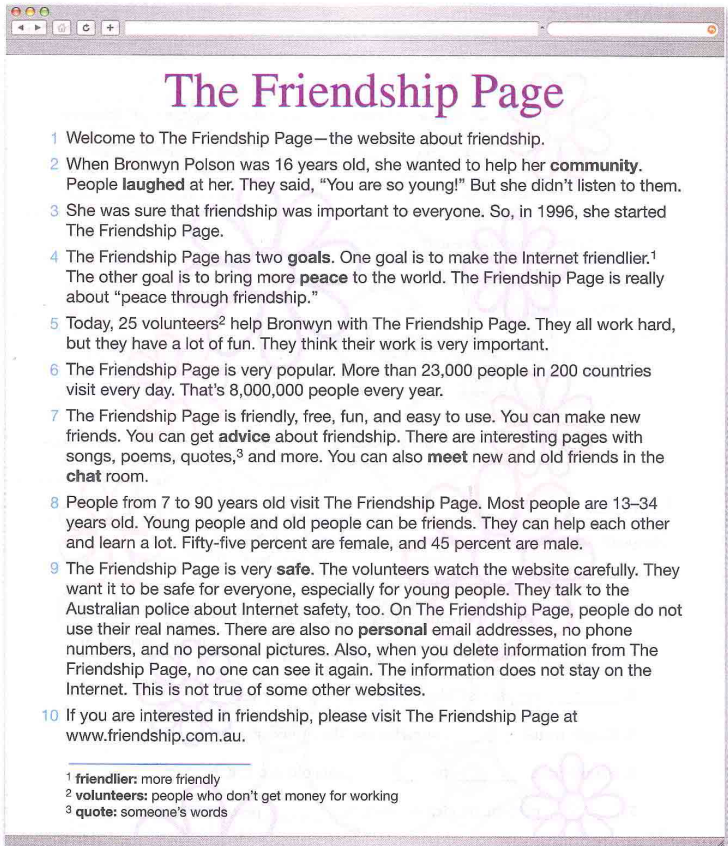 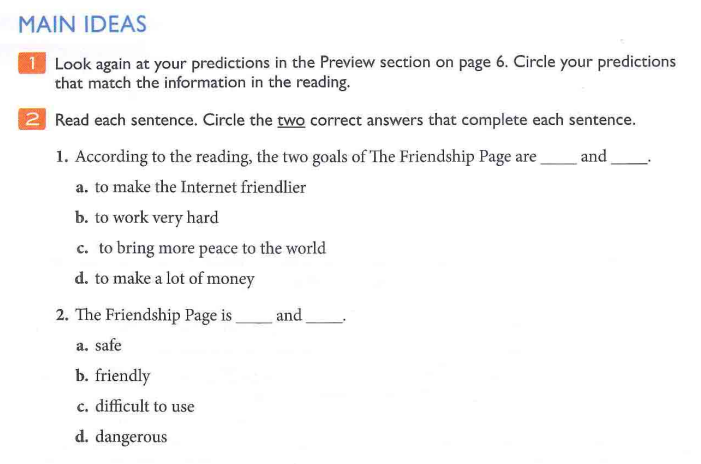 Expressing Numbers in English
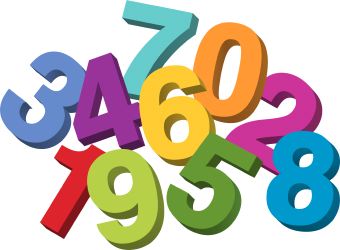 How do you express…
Large numbers:

000,000,000,000
billion   million  thousand  hundred

300 billion

Remember: 
NOT billions, thousands, or hundreds!!
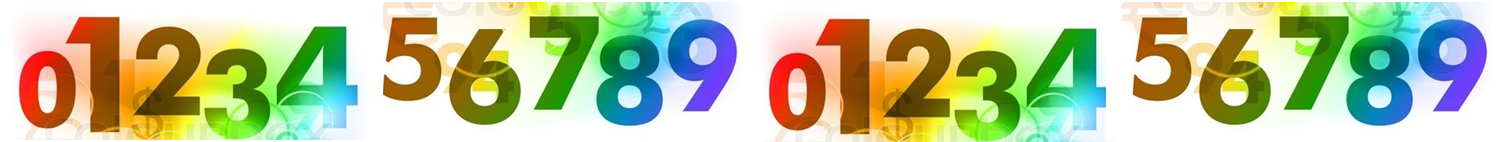 How do you express…
Hundreds
225  Two hundred twenty five

Practice:	
333	894	237	662
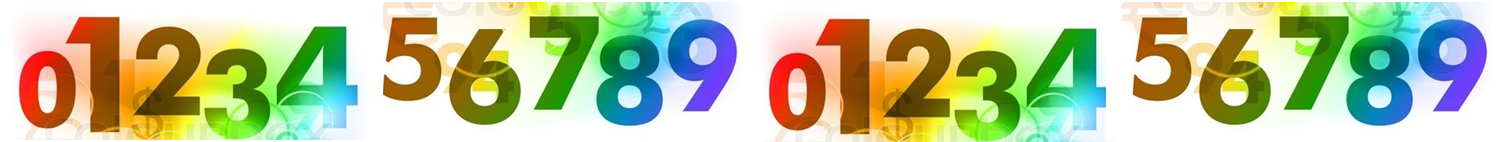 How do you express…
Thousands
831,259 	Eight hundred thirty 		   		one thousand, two 				hundred fifty nine

Practice:	
2,333		14,894		38,237
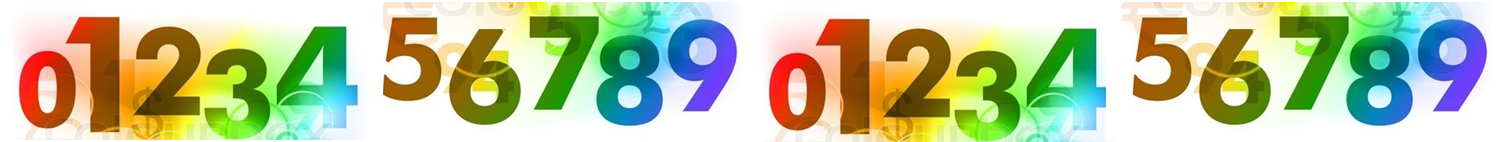 How do you express…
Millions
298,356,000
	Two hundred ninety eight 	million, three hundred fifty six thousand

Practice:	
10,476,329	823,564,004
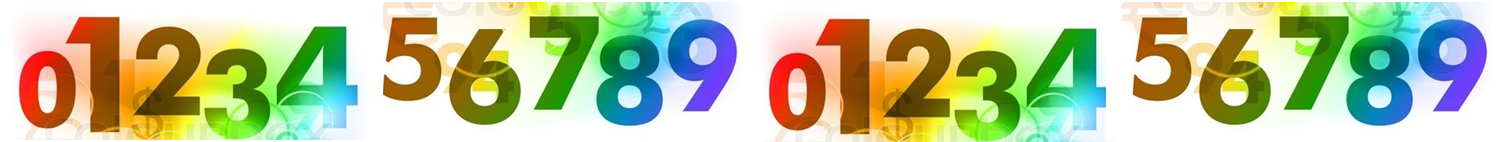 How do you express…
Decimals
4.56	 Four point five six
		(. = point)

Practice:	
98.6	   104.68		3.99
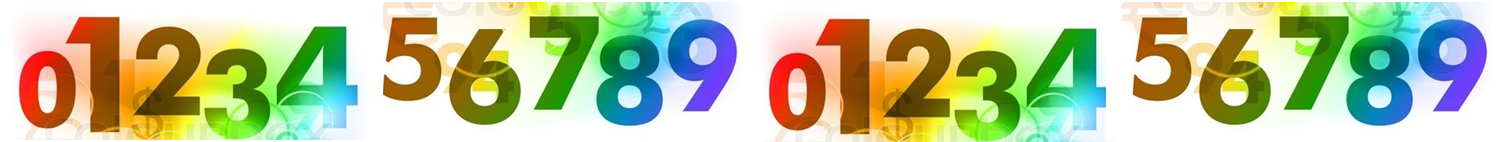 How do you express…
Percentages
39%	Thirty nine percent
(% = percent)

Practice:	
75%	    24%	  99%
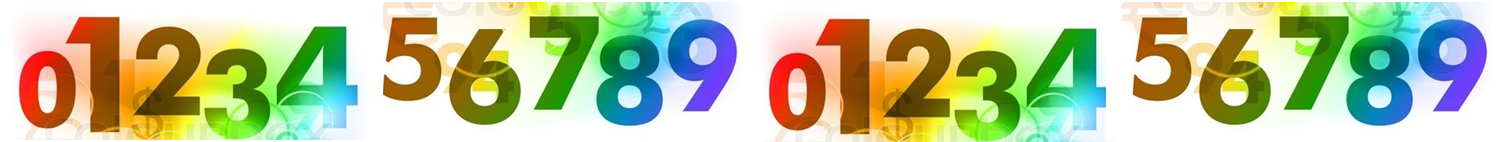 How do you express…
Fractions
	Read the top number as a 	cardinal number, 
	followed by the 
	ordinal number + ‘s’ (if plural)

4/5	Four fifths	
	   (cardinal number/ordinal number + s)
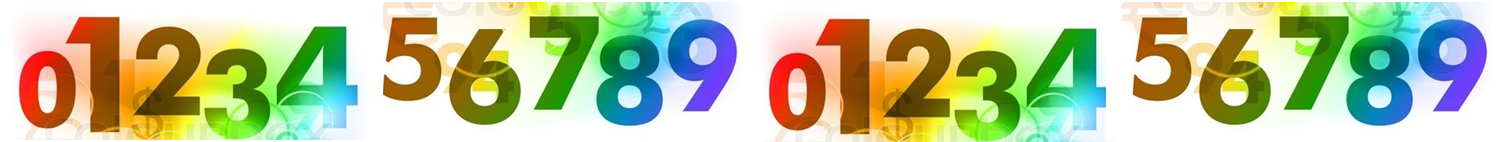 How do you express…
Fractions
2/3	two thirds	
1/2 	one half (an exception)
3/2	three halves

Practice:
1/4	1/3	7/8	4/2
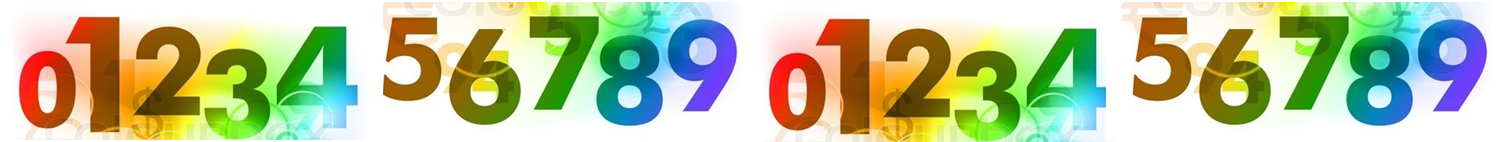 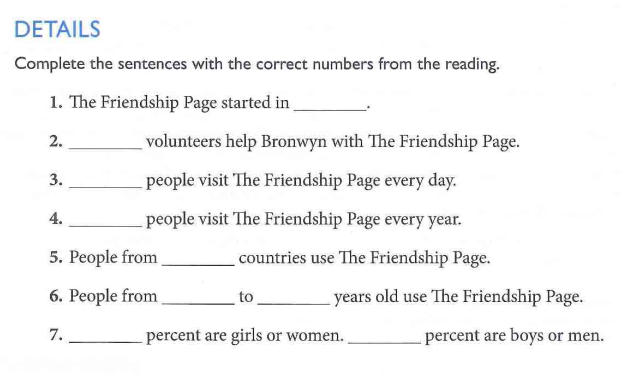 1996
25
23,000
8,000, 000
200
7
90
55
45
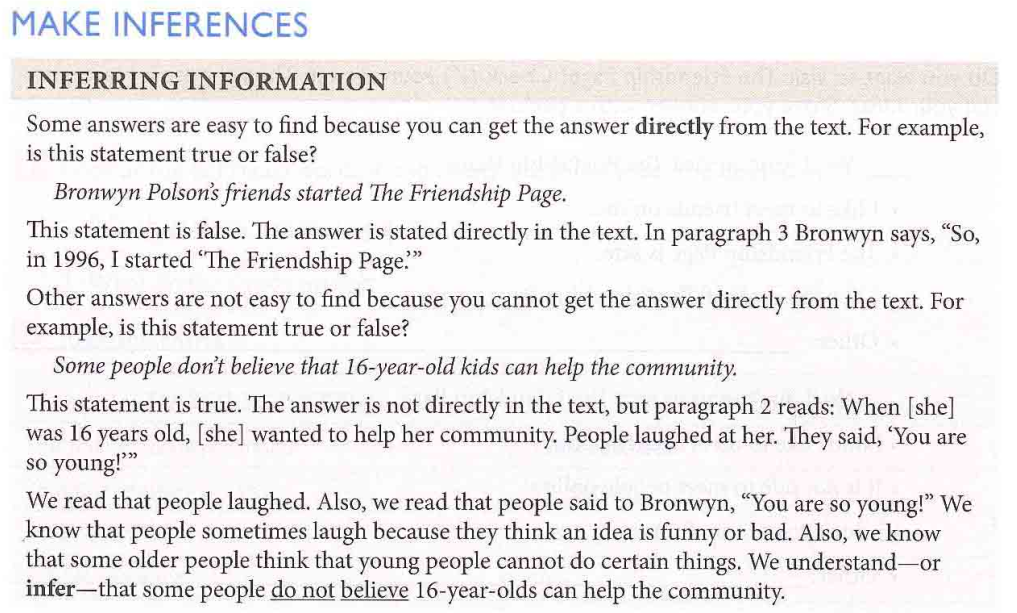 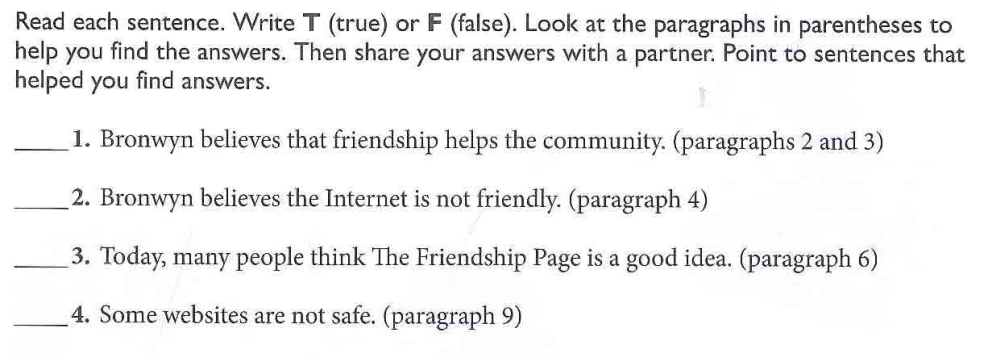 T
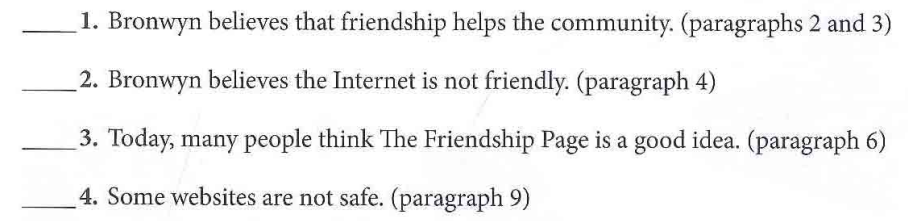 F
T
T
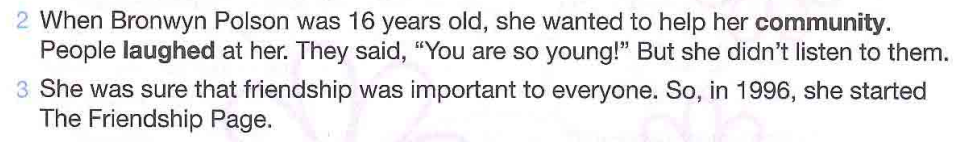 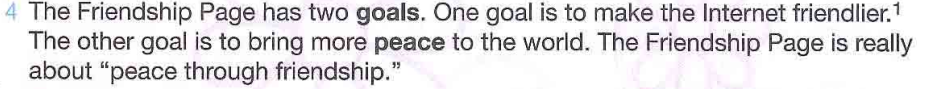 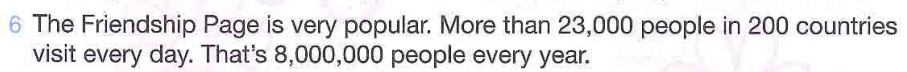 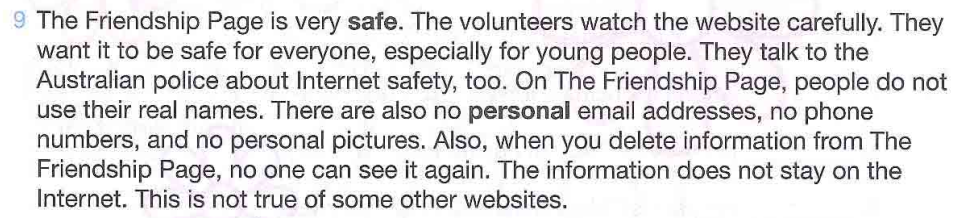 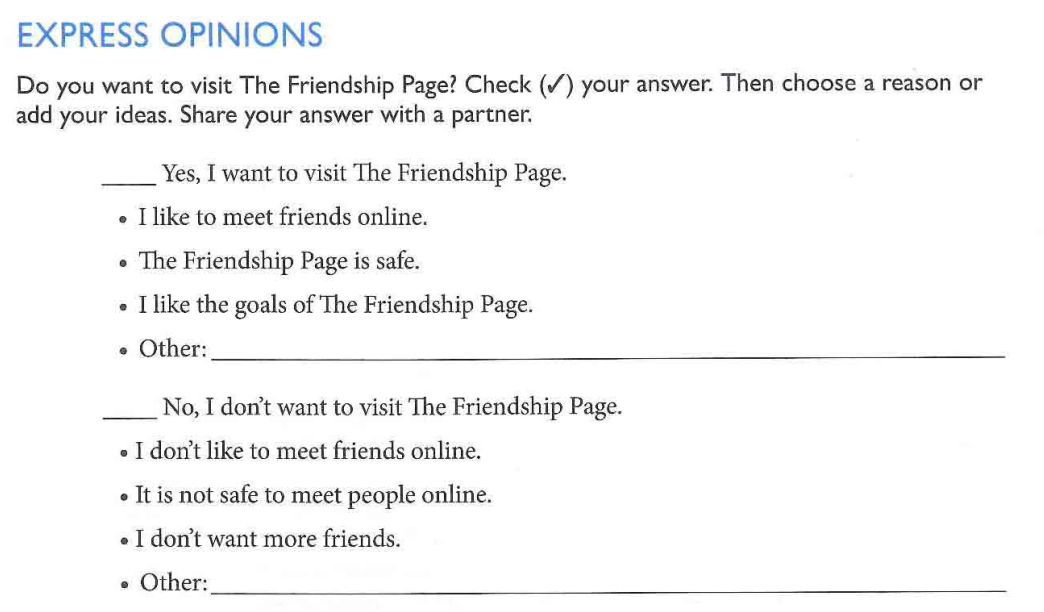 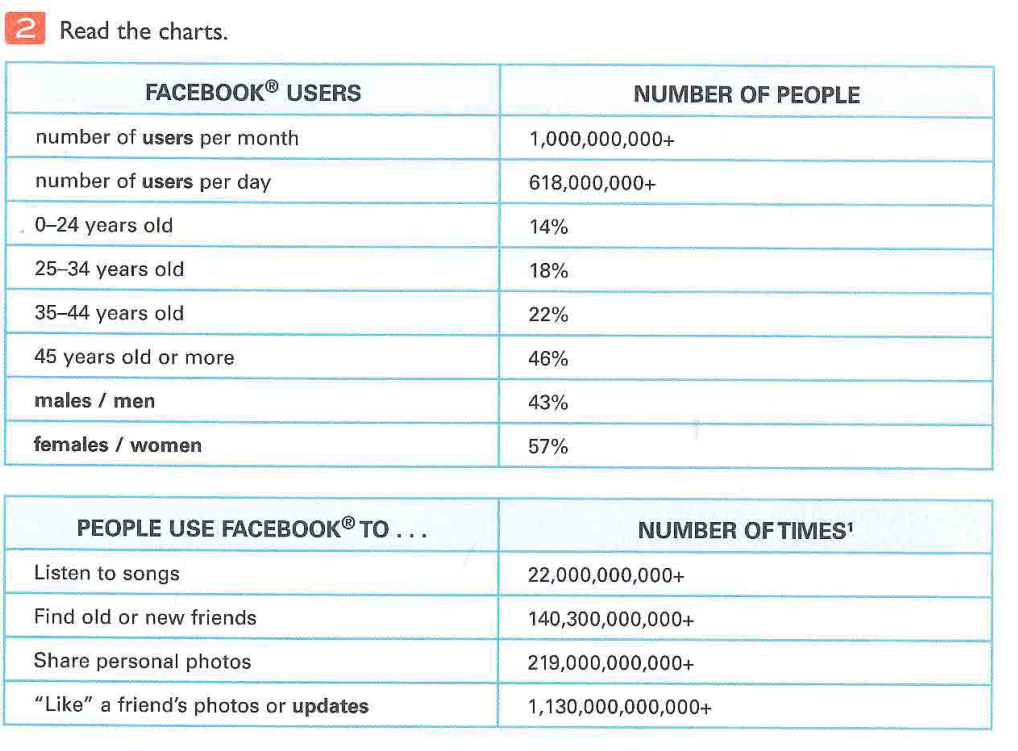 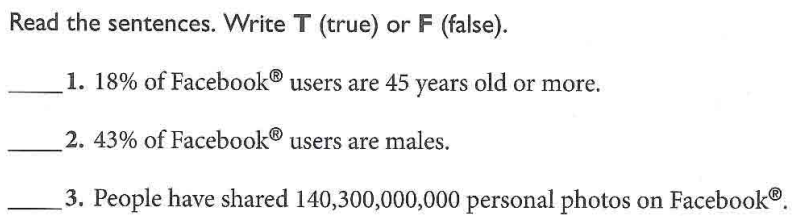 F
T
F
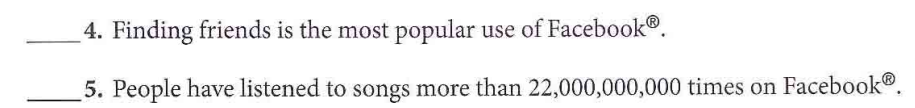 F
T
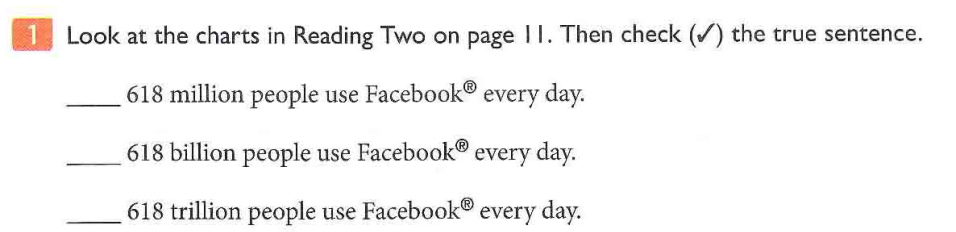 
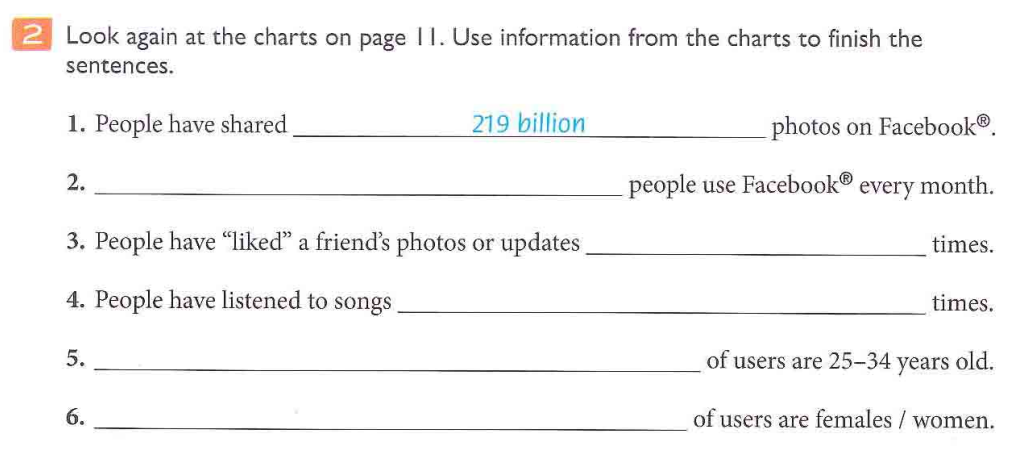 1,000, 000, 000
1,130, 000, 000, 000
22, 000, 000, 000
18%
57%
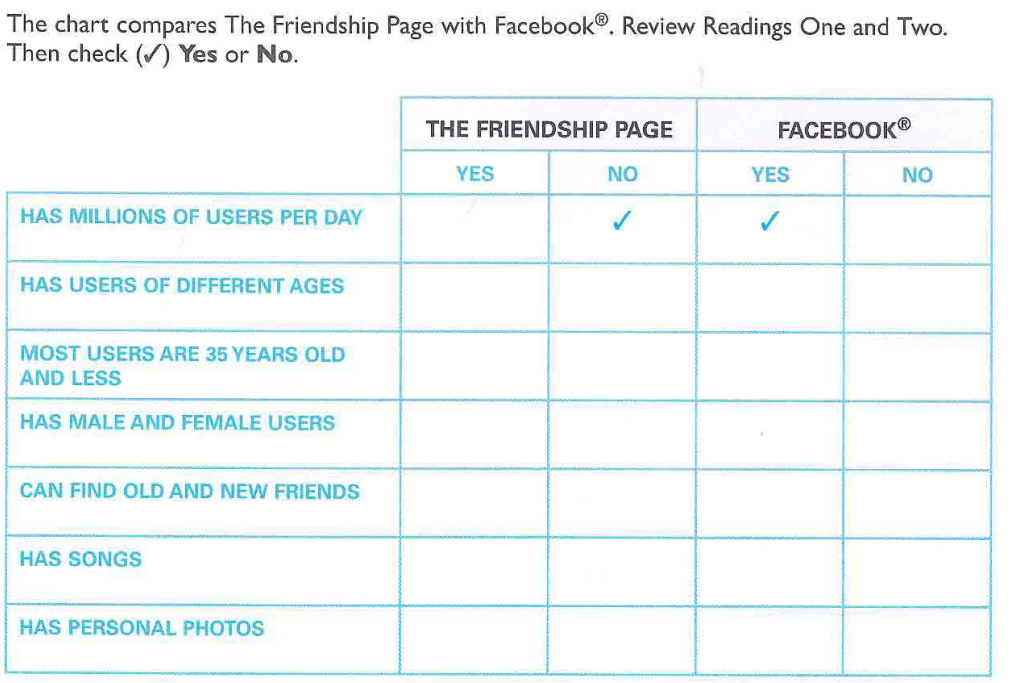 










